Are indexes a useful measure for drug policy research?
Vivienne Moxham-Hall
Supervisors: Professor Alison Ritter and Dr Caitlin Hughes
2018 Postgraduate Research Symposium
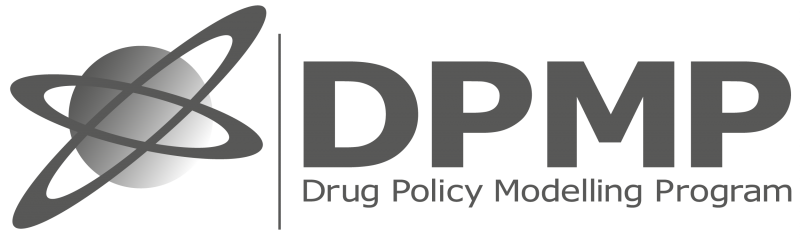 What is an index?
Multidimensional indicator
Combines several different aspects of a complex issue to create a single summable score
“Combining apples and oranges in order to compare them”
Thesis investigates indexes via  
the creation of two distinct indexes
Cannabis laws and regulations
Opioid overdose prevention laws
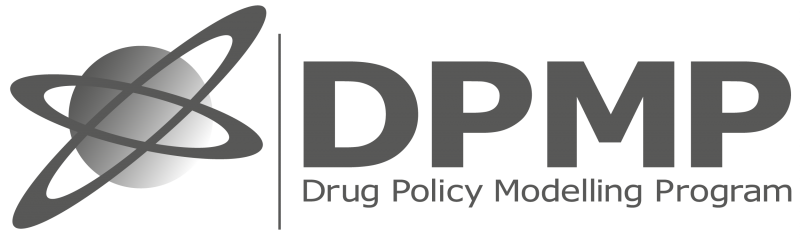 Index Construction Example: The Australian Cannabis Laws and Regulations Index (ACLRI)
Index of Cannabis Laws and Regulations in Australia
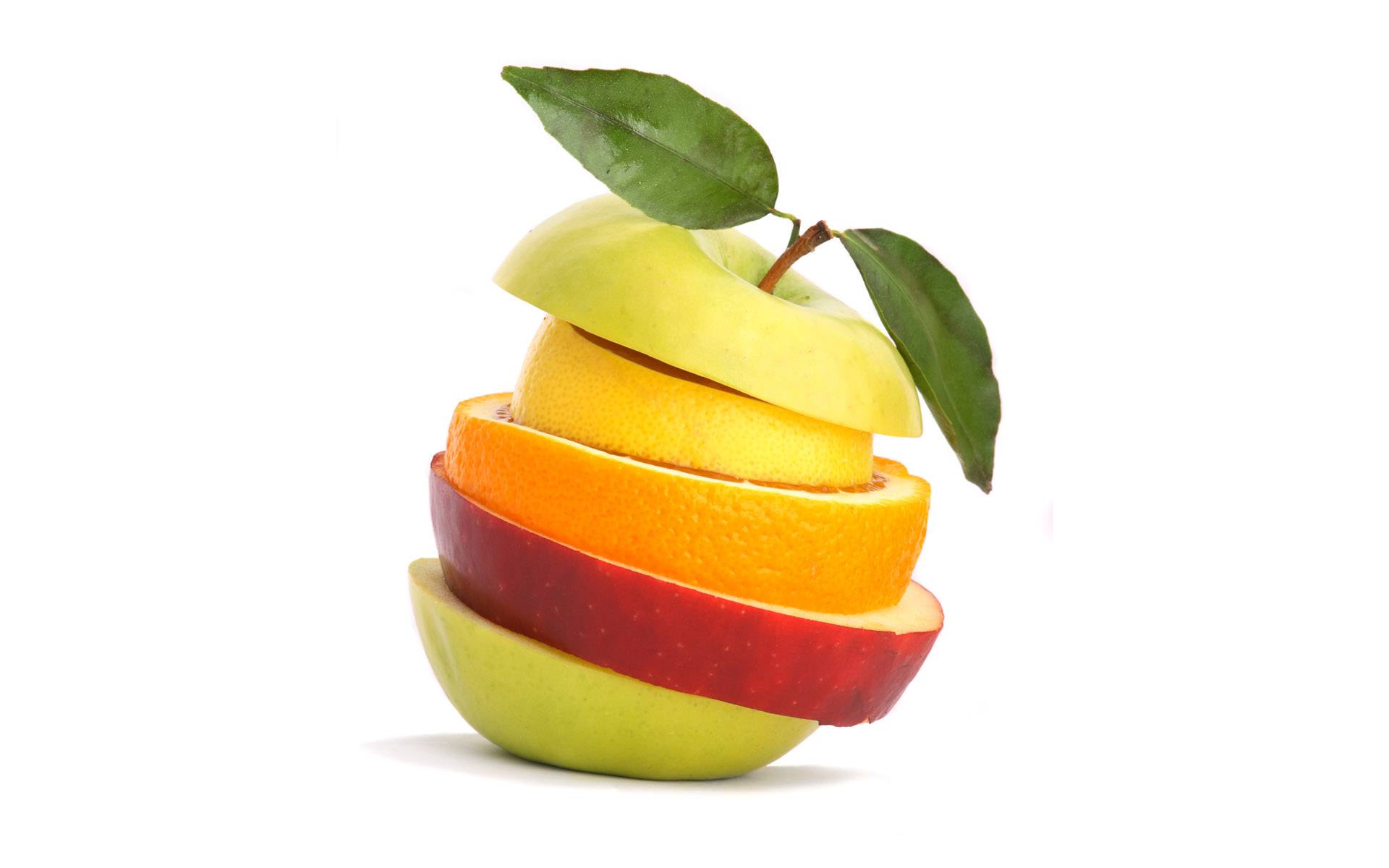 Common metric
Consumer offences
Diversion schemes
Cultivation offences
Weighting
Supply offences
Drug Driving offences
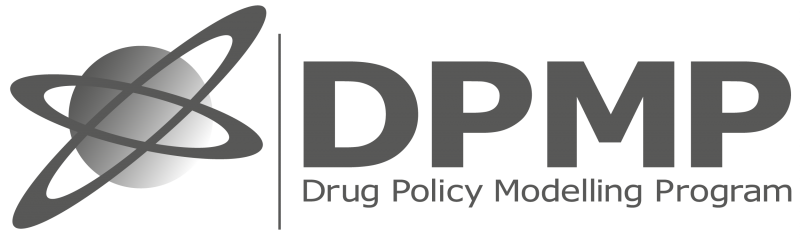 Index scores (2016) by state or territory
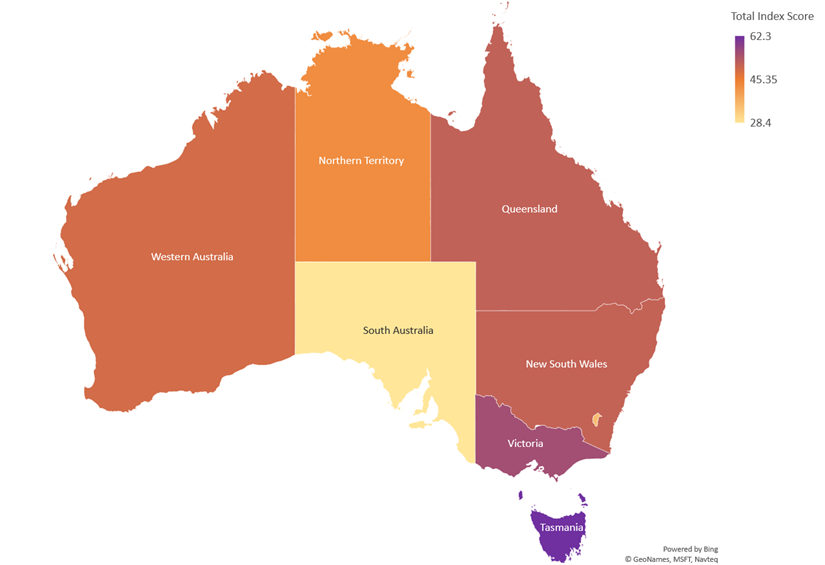 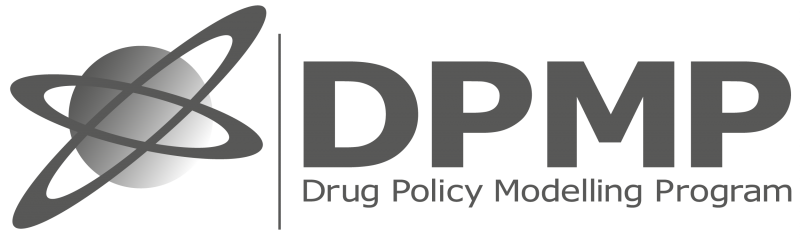 What can an index of drug laws tell us?
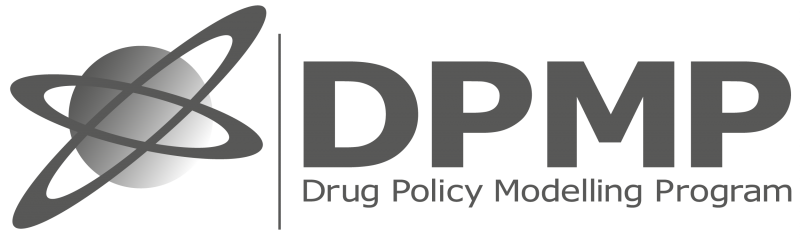 Thank you
Vivienne Moxham-Hall
Email: v.moxham-hall@unsw.edu.au
Twitter: @vividity